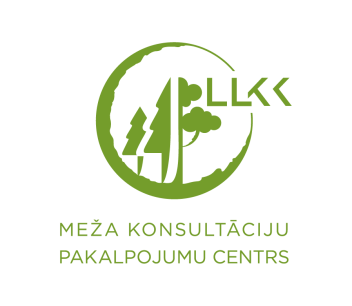 Egļu astoņzobu mizgrauža populācijas monitorings 2020. gadā
Agnis Šmits, Dr.Biol.
LVMI «Silava» vadošais pētnieks
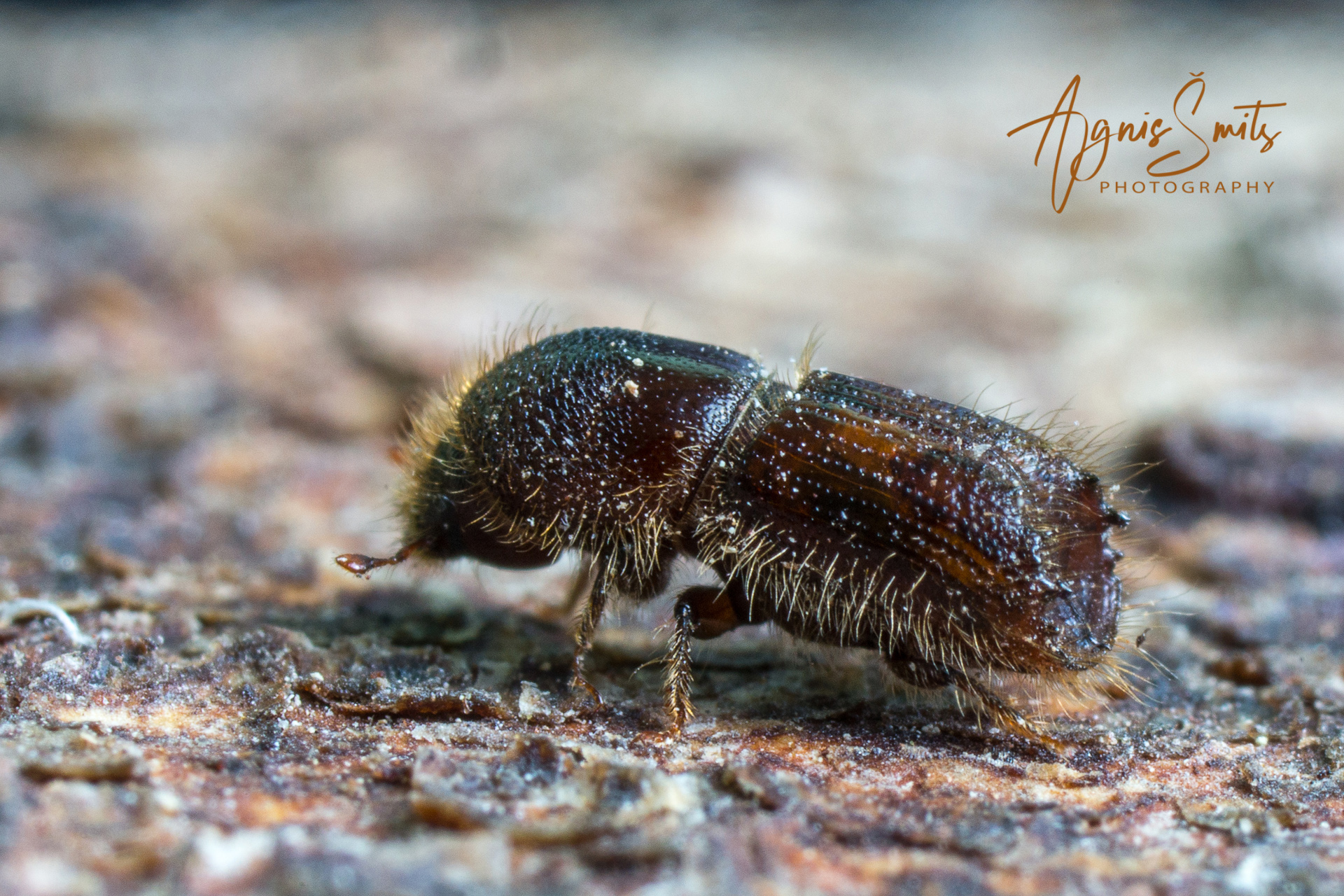 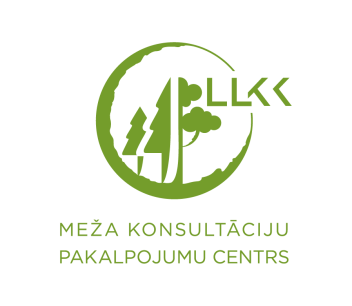 Egļu astoņzobu mizgrauža paaudžu skaits
0- viena paaudze
1- nesekmīga 2 paaudze
2- daļēji sekmīga otrā paaudze
3- Sekmīgi attīstījusies otrā paaudze
2019./2020. gada ziema bija tik maiga ka attīstību nepabeigušie kāpuri un kūniņas izdzīvoja un izlidoja 2020.gada pavasarī!
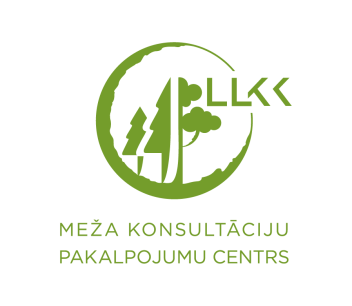 Situācija 2019. gadā
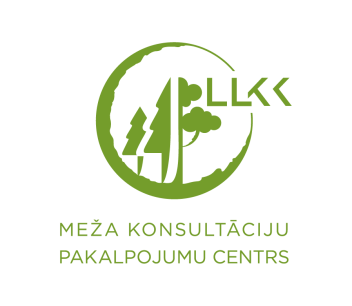 Egļu astoņzobu mizgrauža populācijas izmaiņas
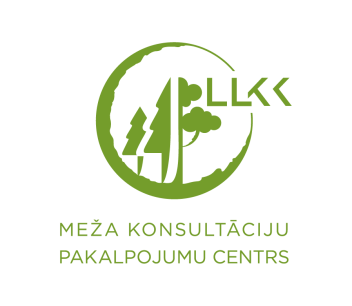 Mizgraužu lidošanas intensitāte 2019.gadā
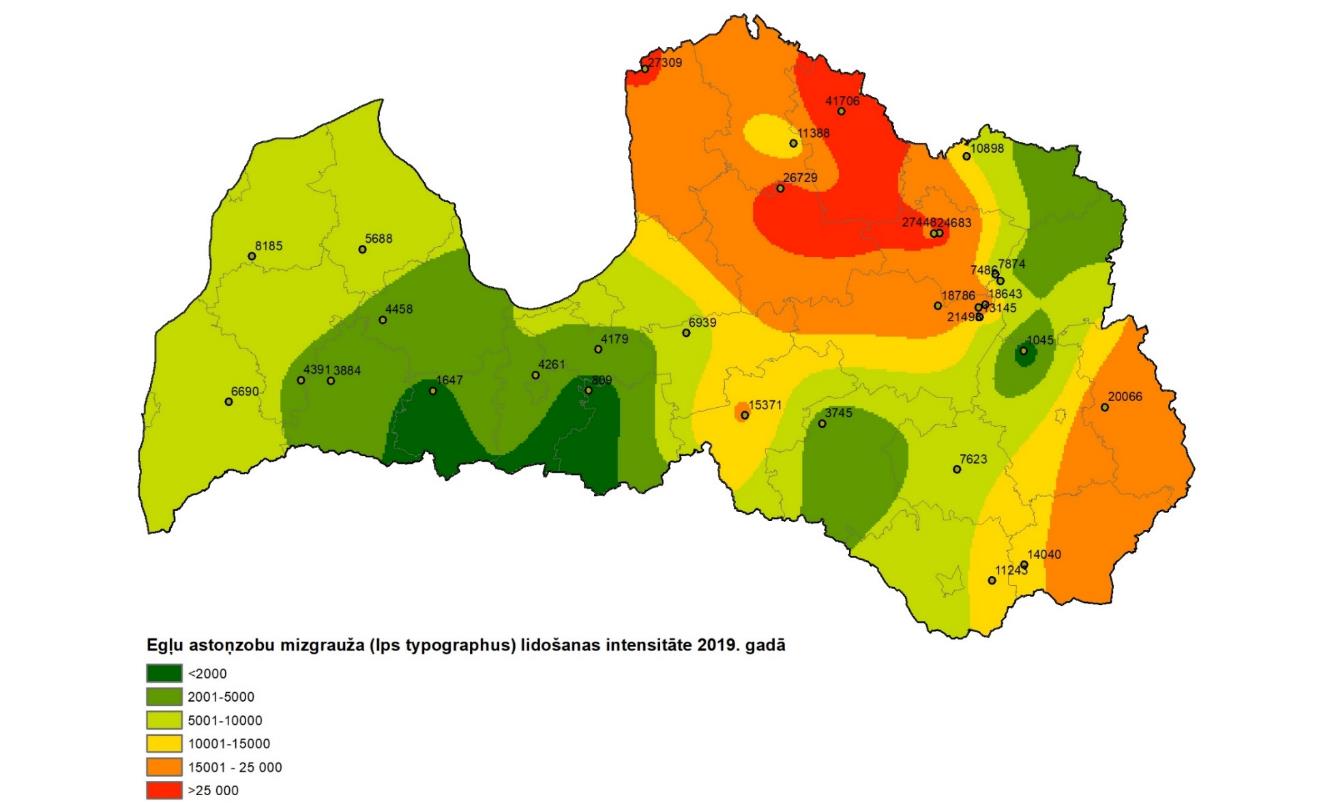 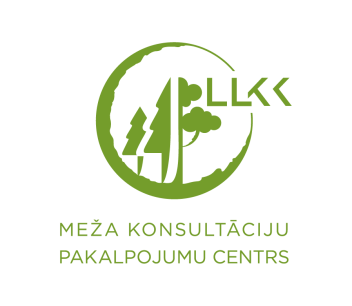 Mizgraužu lidošanas intensitātes izmaiņas salīdzinot ar 2018.gadu
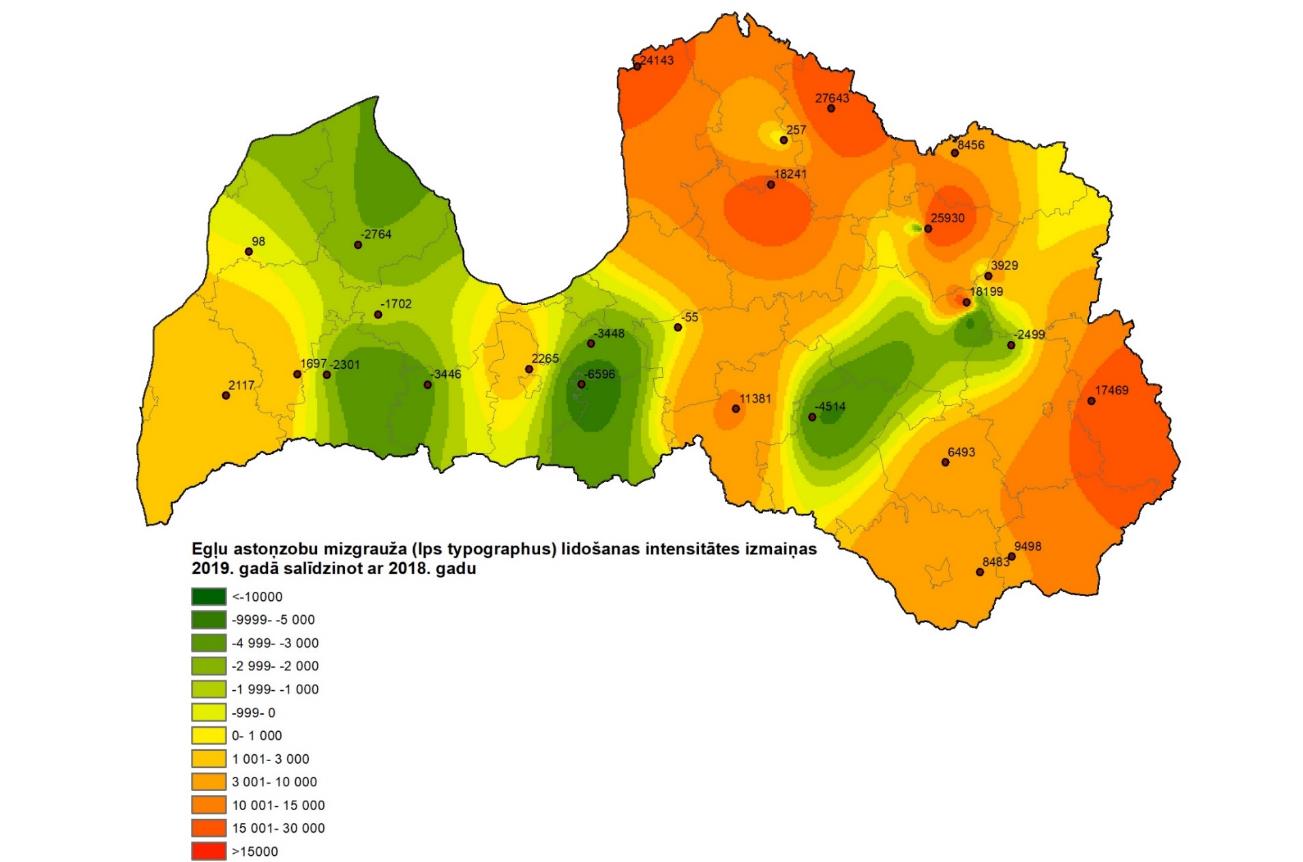 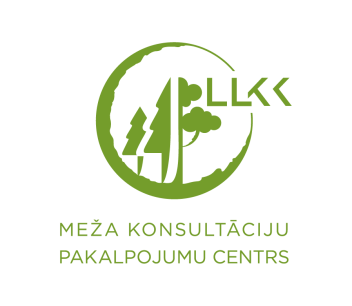 Egļu astoņzobu mizgrauža lidošanas aktivitāte
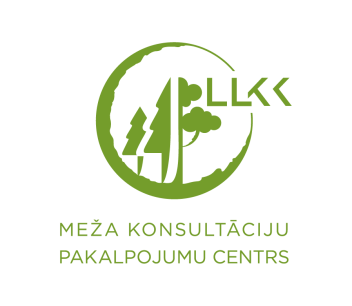 Bojājumu uzskaite transektēs
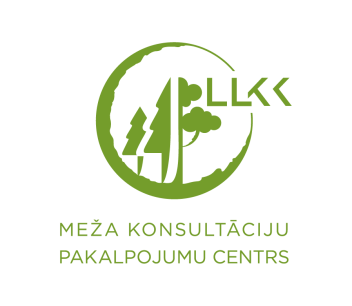 Situācija Eiropā
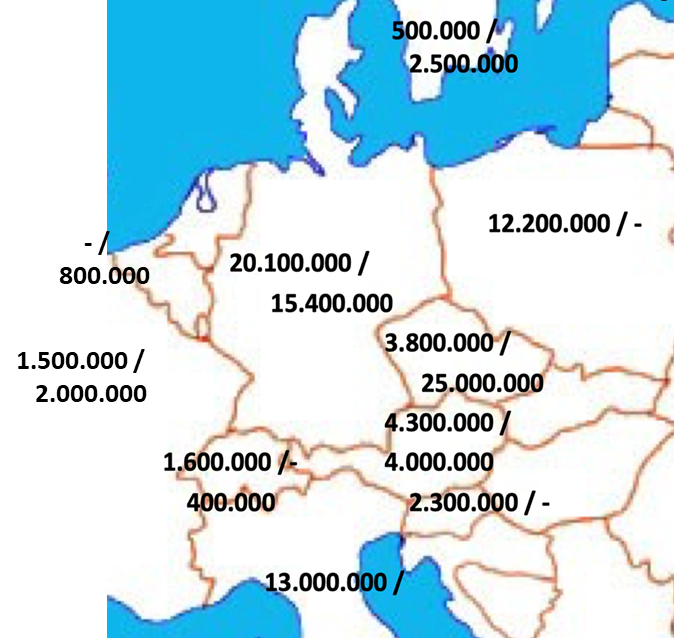 2017.gada vētra/ mizgrauzis (m3)
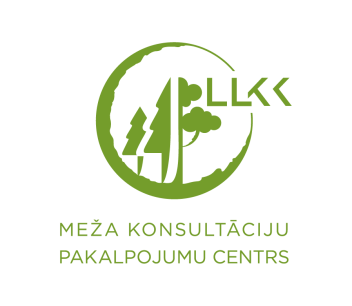 Situācija Zviedrijā 2018.gadā (Hans Källsmyr, 2018)
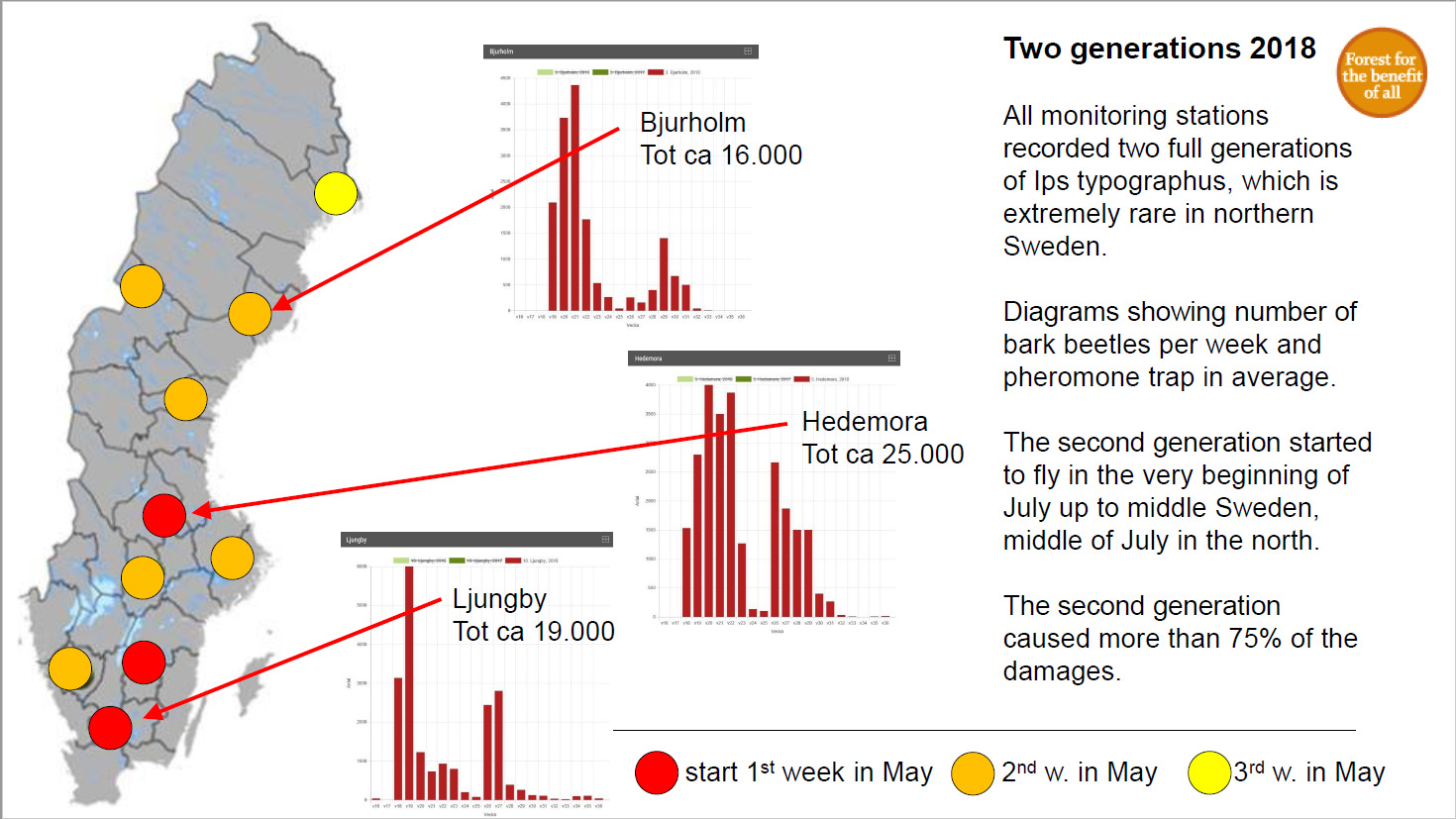 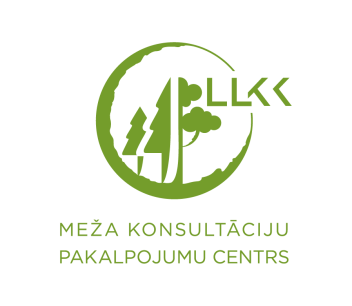 Situācija Zviedrijā 2018.gadā (Hans Källsmyr, 2018)
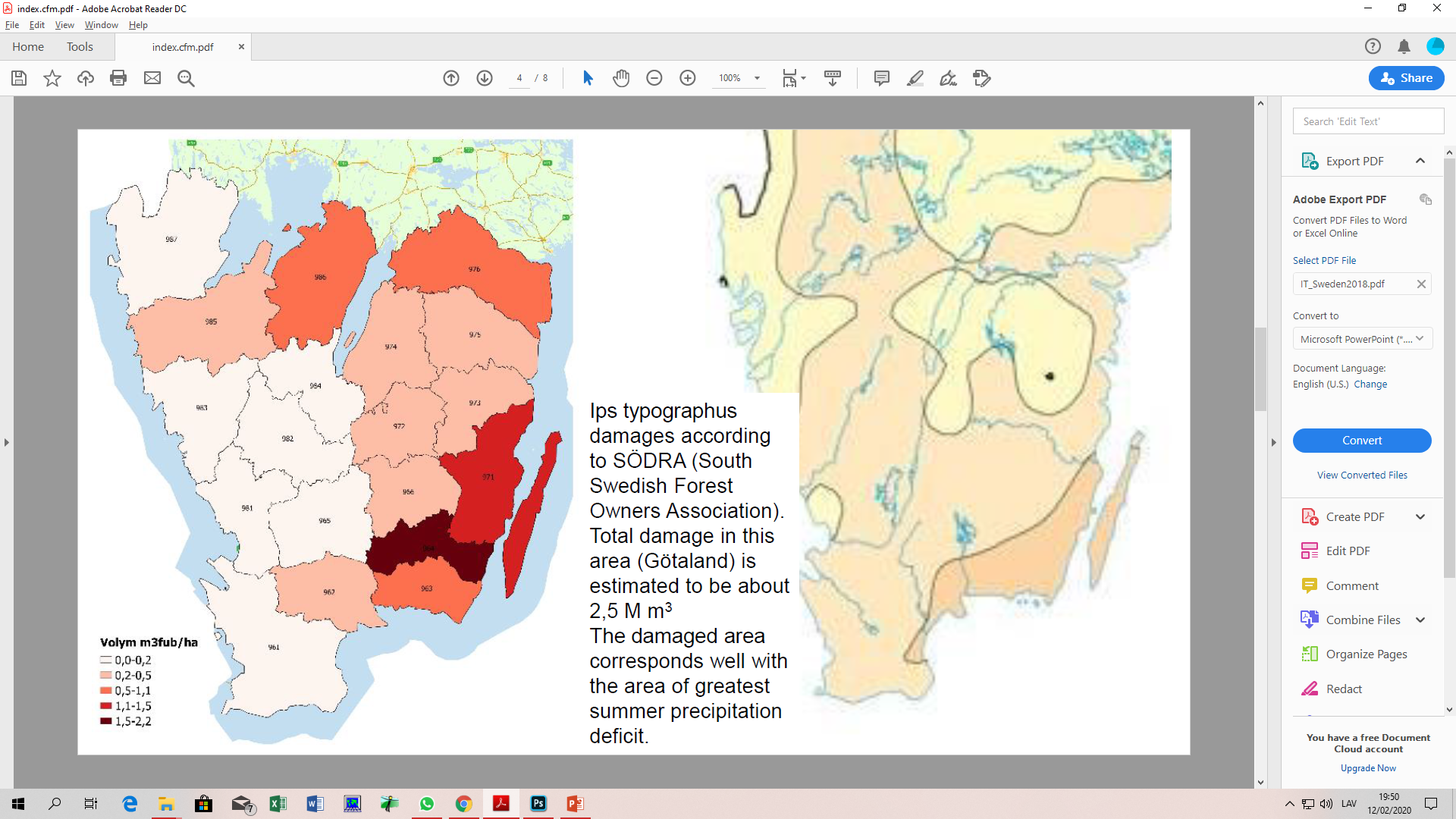 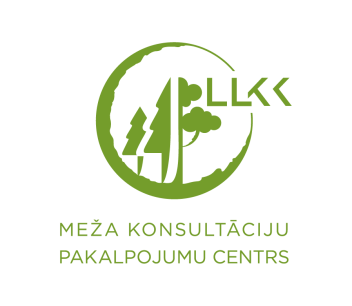 Lietuva
Monitoringa dati liecina par populācijas samazinājumu par 11% 2019 gadā salīdzinot ar 2018. gadu Valstiskā mērogā.
Pirmās paaudzes lidošanas aktivitāte bija par 2% mazāka nekā 2018. gadā, bet otrās paaudzes lidošanas aktivitāte (Jūlijs-Augusts)- par 35% mazāka nekā 2018. gadā.
Vairāk bojātie reģioni bija Prienai un Trakai (starp Viļņu un Kauņu)
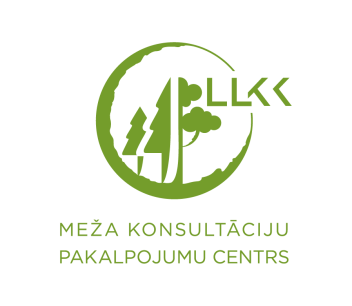 Igaunija
Otrās paaudzes lidošana bija daudz mazāk izteikta nekā iepriekšējos gados
2019. gadā nav novēroti būtiski egļu astoņzobu mizgrauža bojājumi mežā.
Kopumā Baltijā nav novēroti mizgraužu bojājumi apmēros, kādos egļu audzes postītas Vācijā un Centrāleiropā.
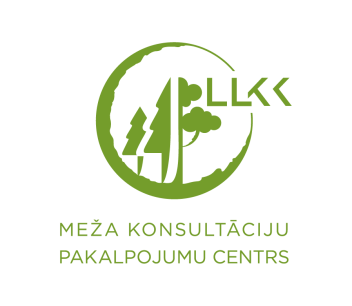 Situācijas attīstība 2020.gada sezonā
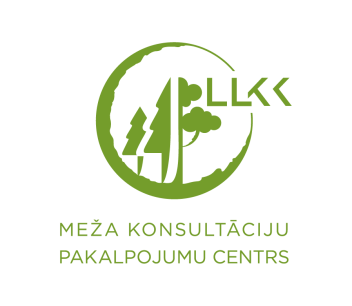 Egļu astoņzobu mizgrauža lidošanas intensitāte maija mēnesī
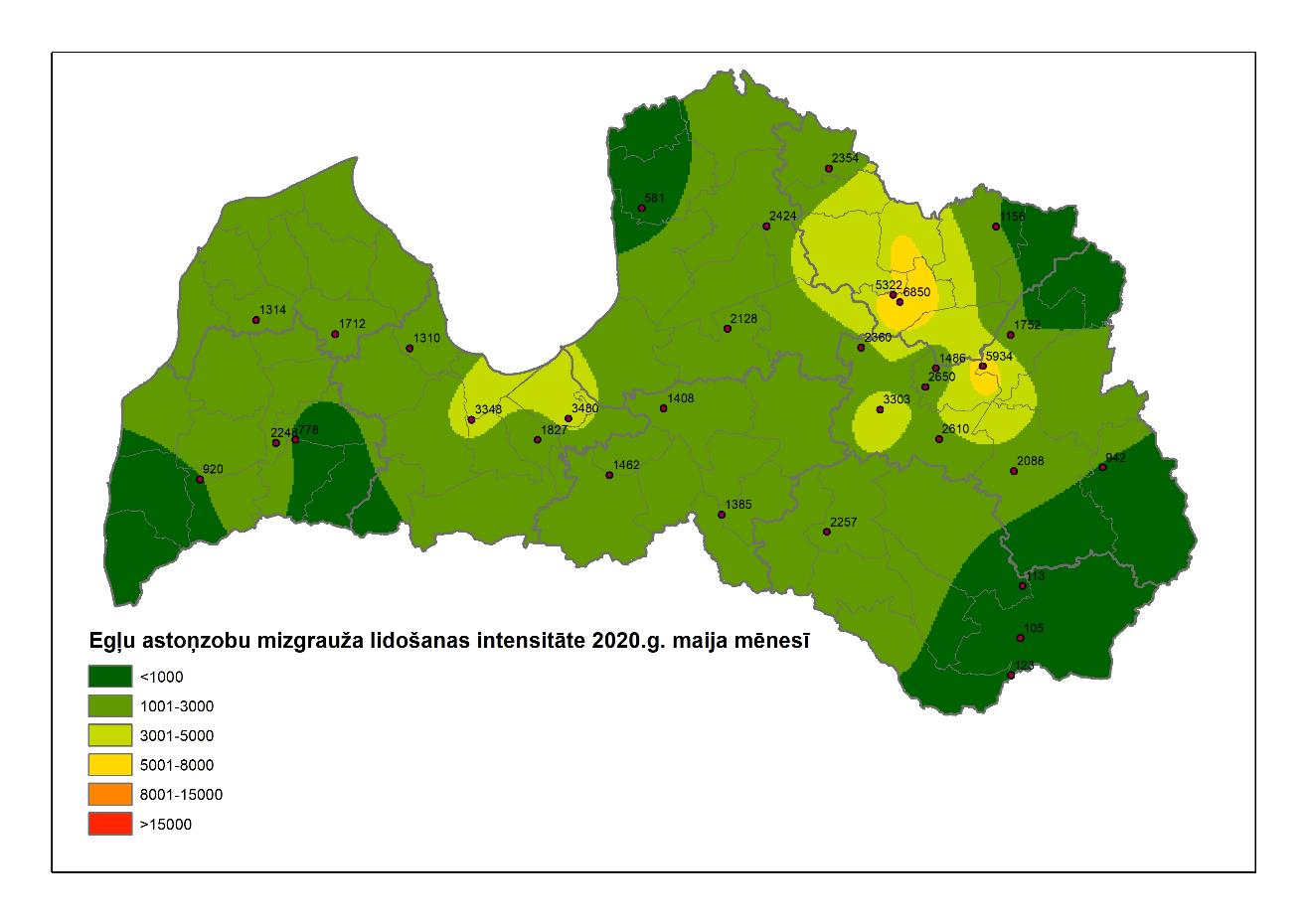 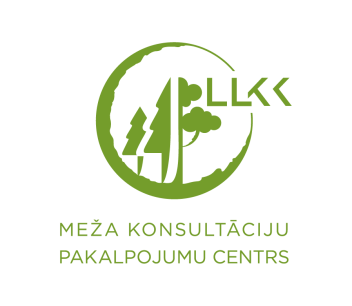 Egļu astoņzobu mizgrauža lidošanasintensitāte maija un jūnija mēnešos
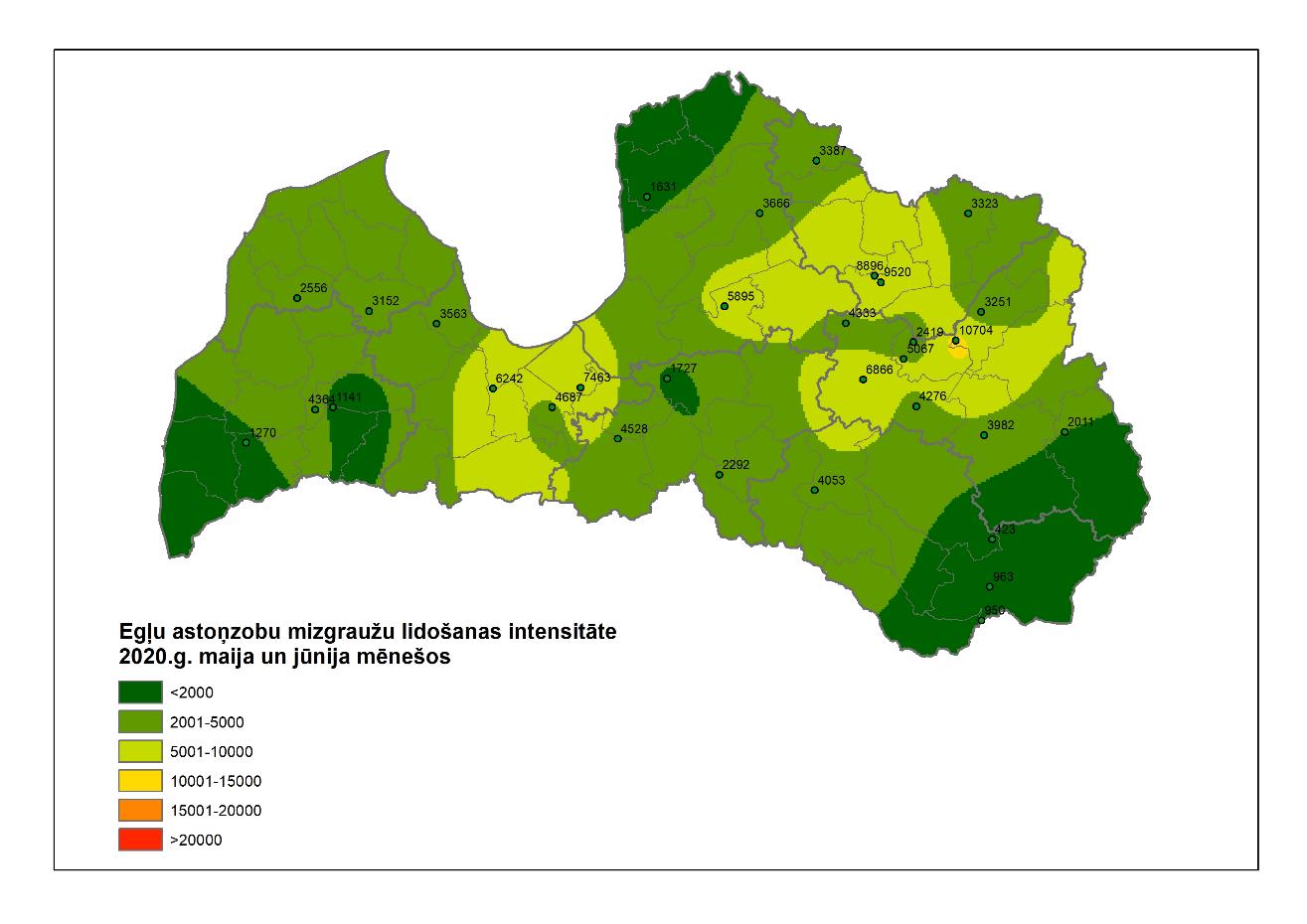 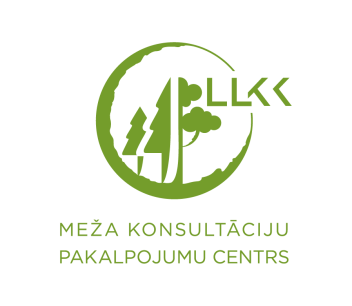 Egļu astoņzobu mizgrauža lidošanasintensitāte maija, jūnija un jūlija mēnešos
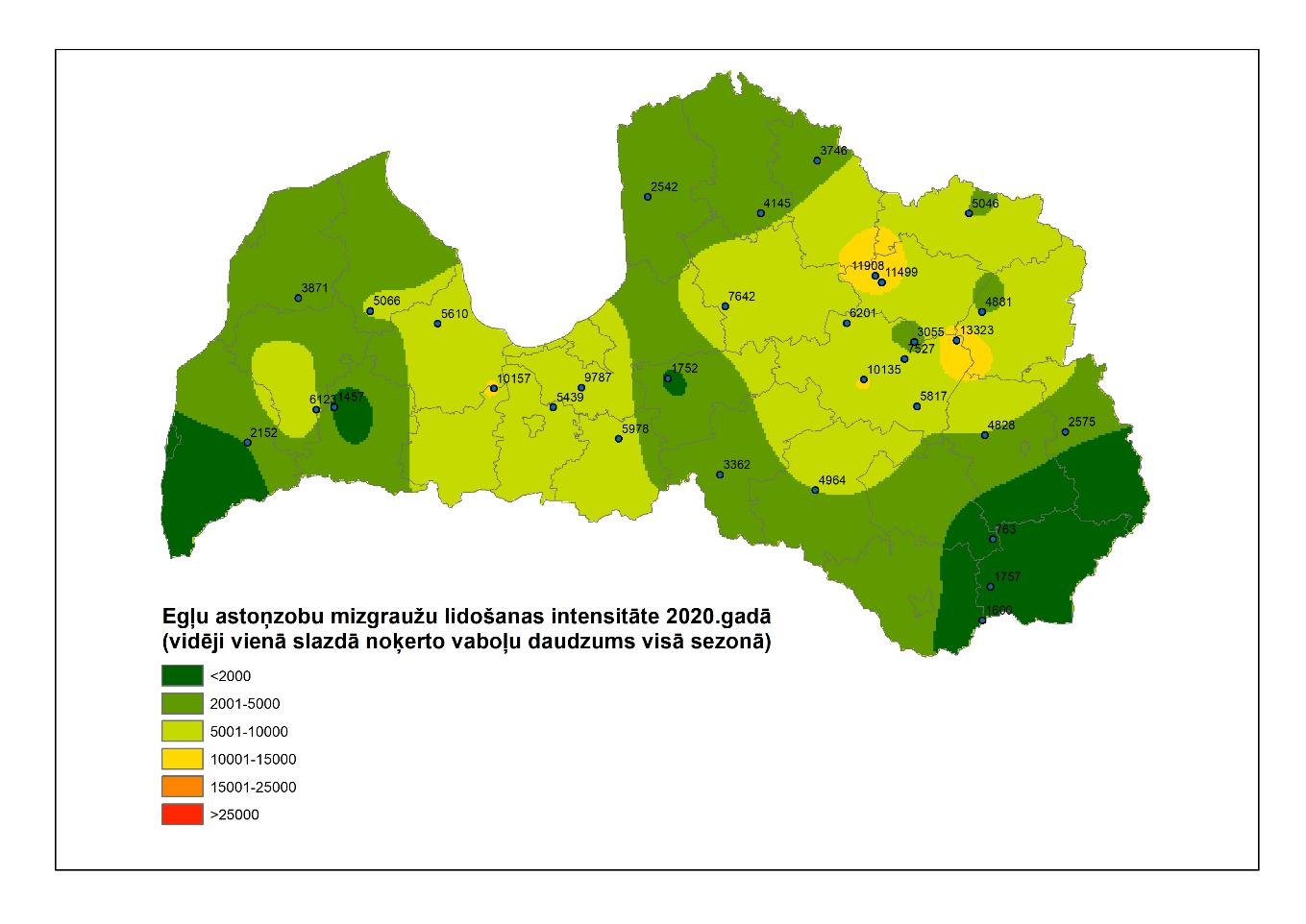 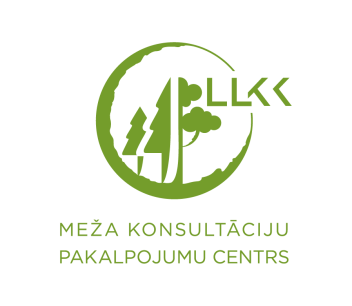 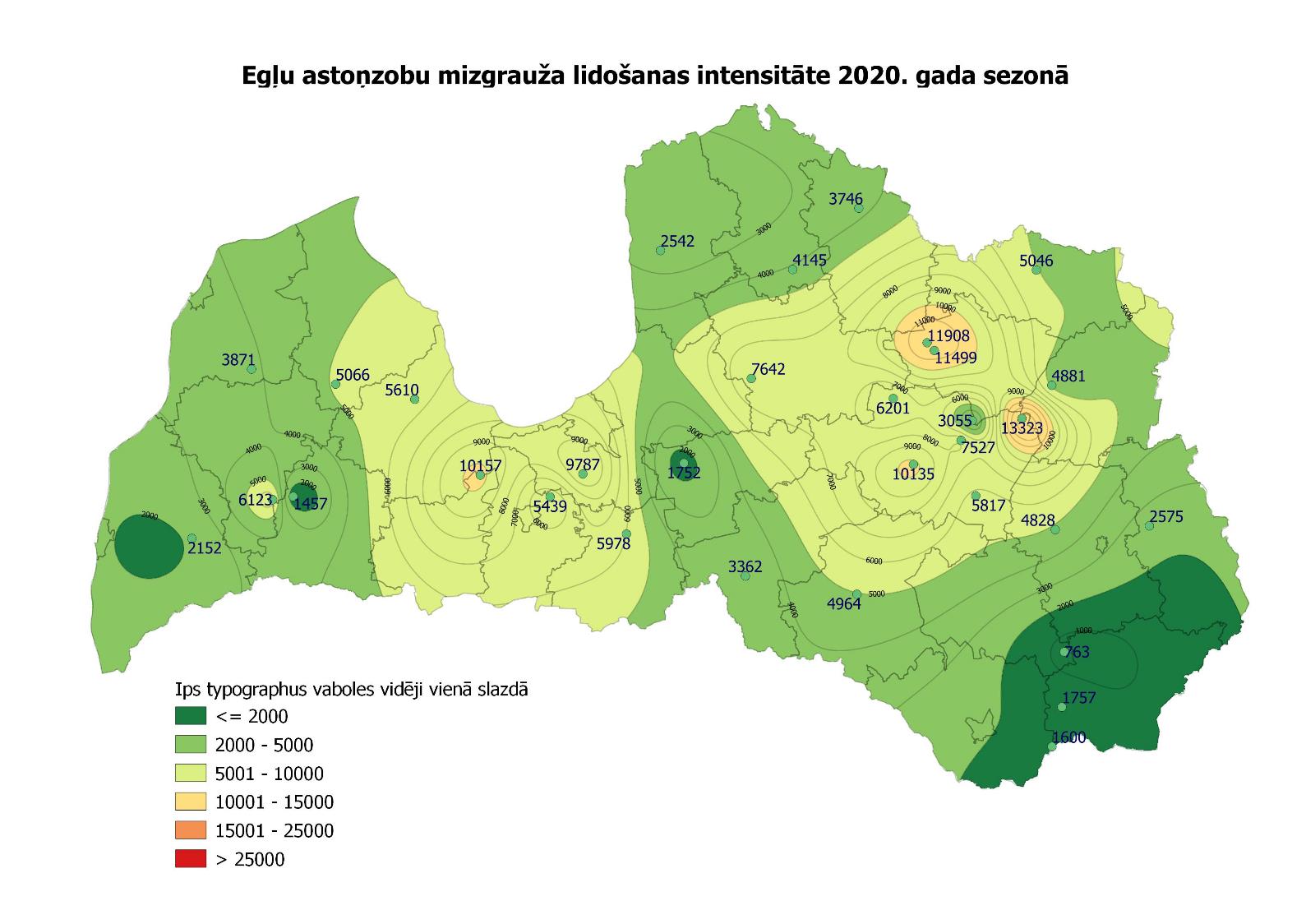 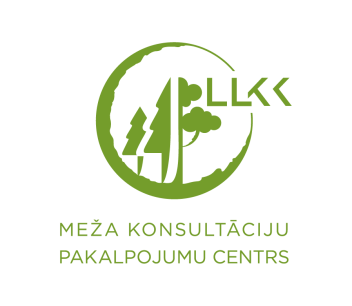 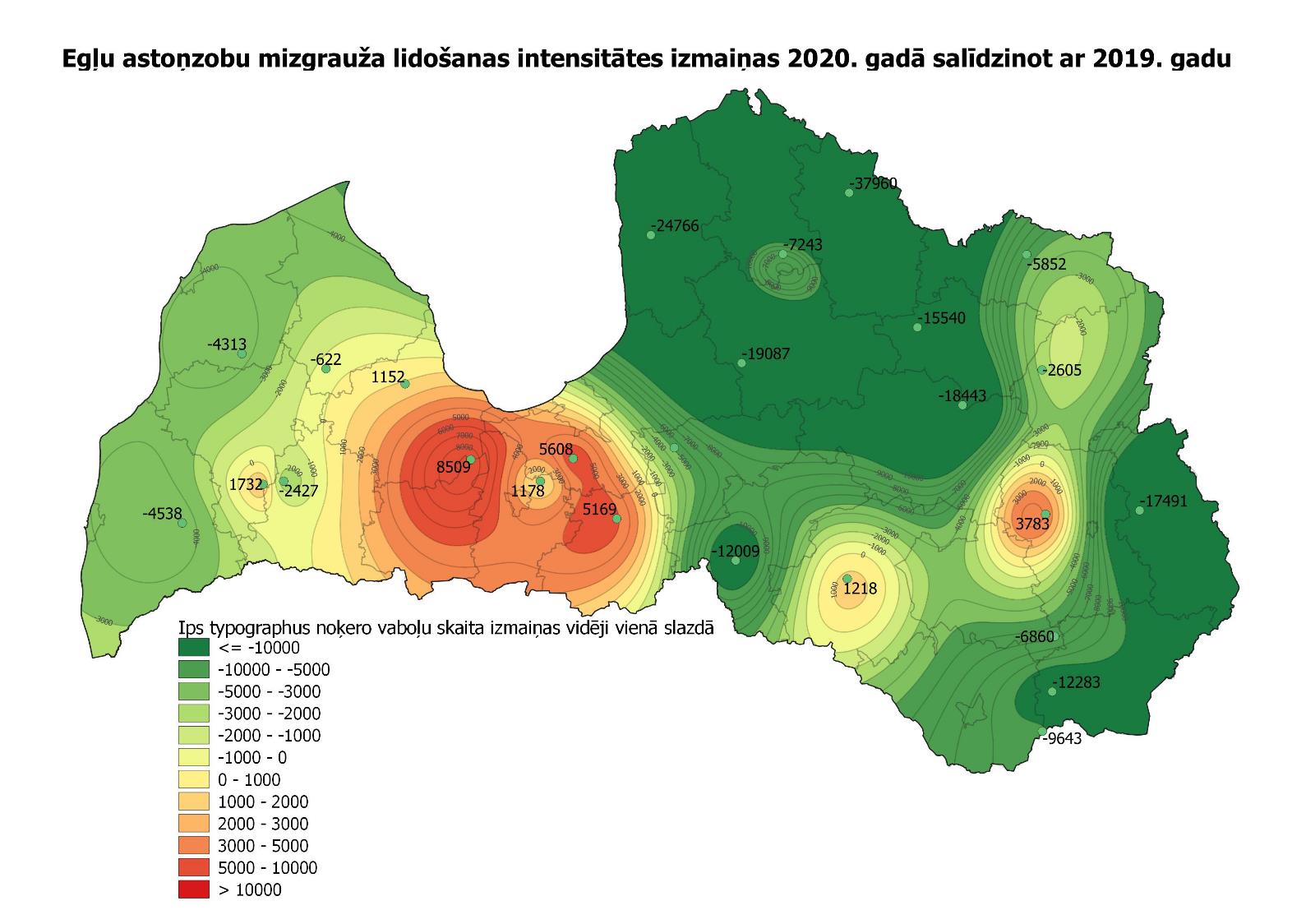 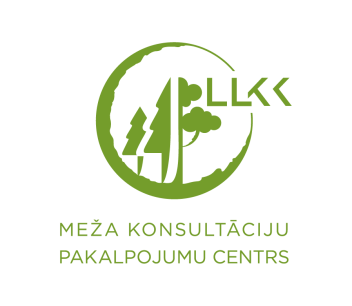 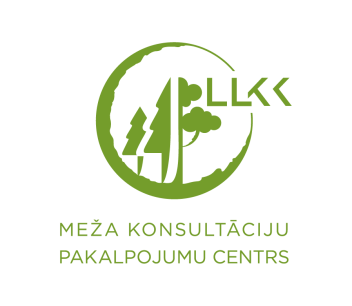 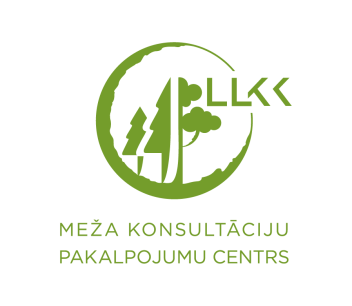 Pirmās vaboles izlidošanas monitorings
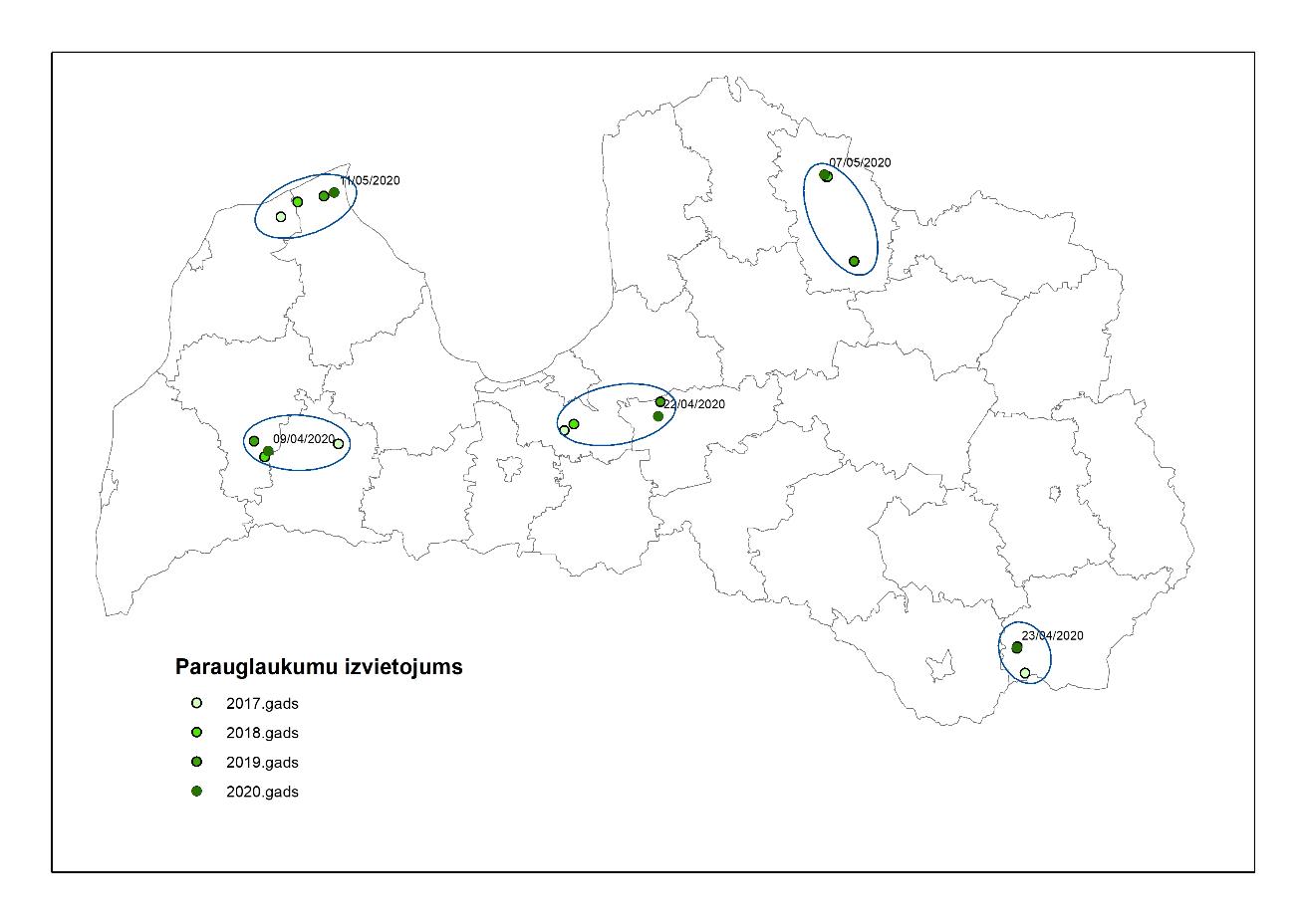 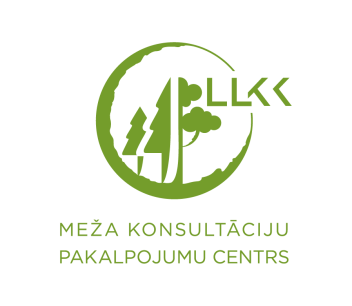 Lidošanas sākums
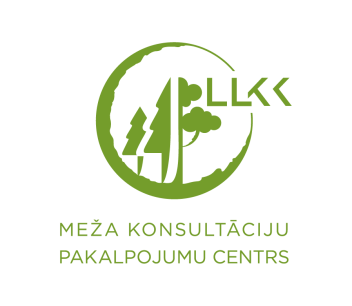 Sakarība starp izlidošanas sākumu un populācijas lielumu
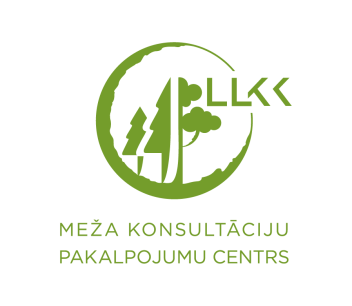 Situācija Lubānā
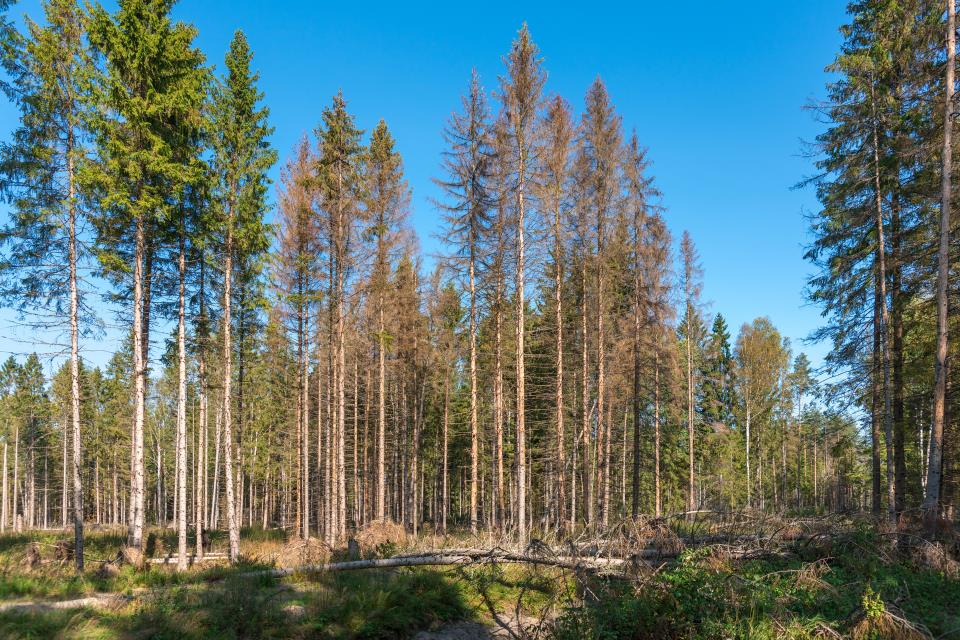 Situācija ievērojami uzlabojusies
Likumdošana dažkārt nepieļauj labākos risinājumus
Ne visi saimnieciskie lēmumi izriet no reāla mizgraužu apdraudējuma
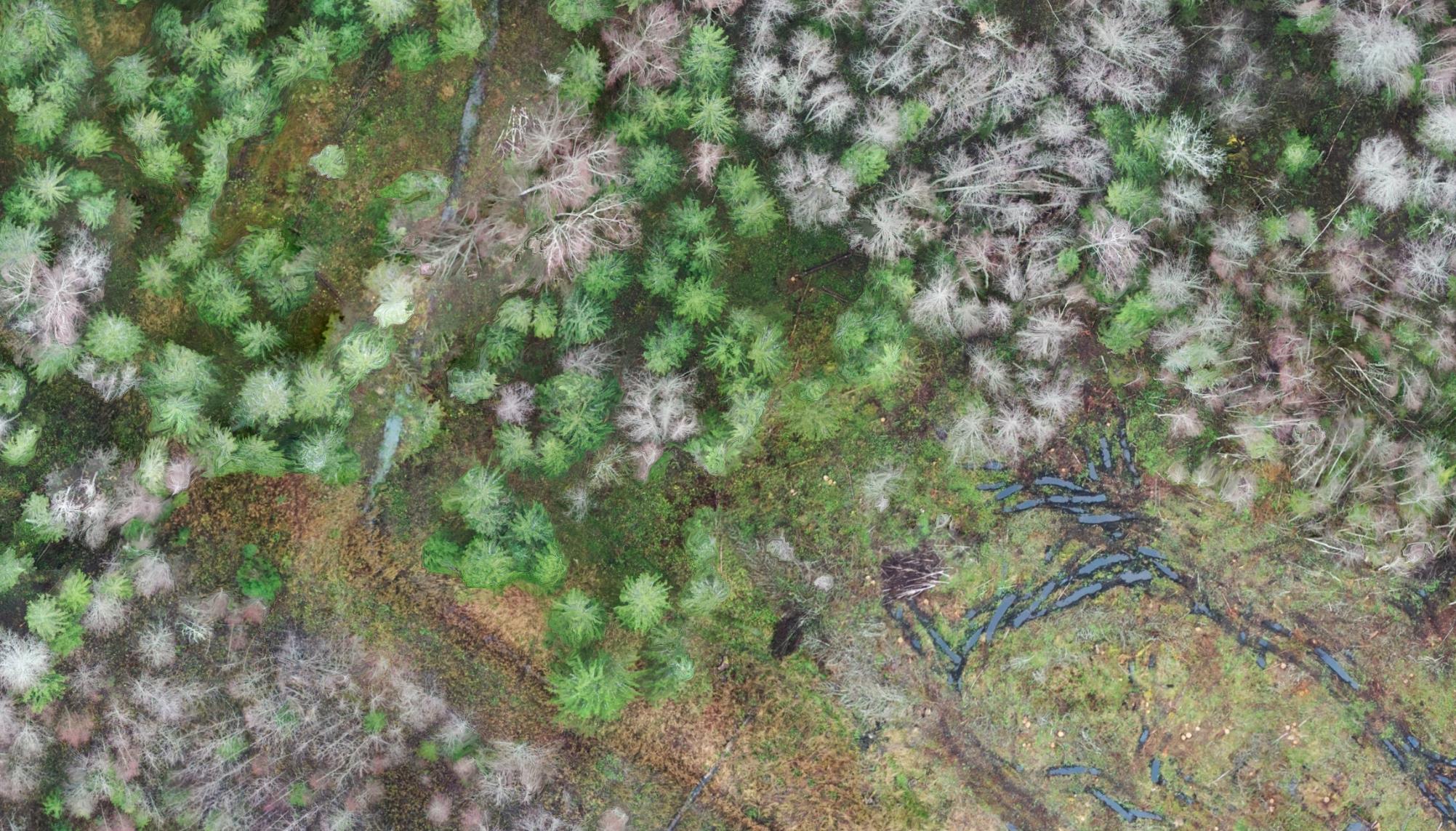 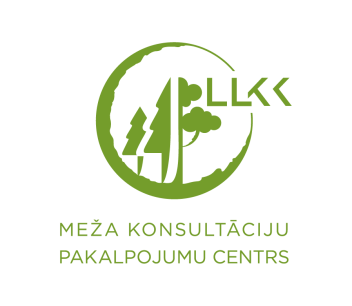 Situācija Lubānā
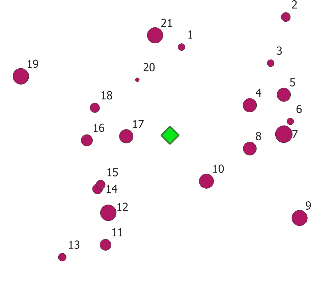 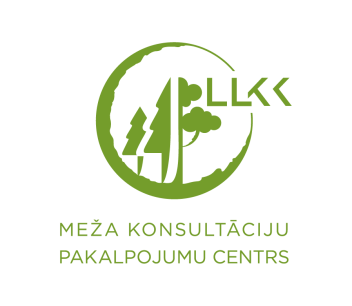 Secinājumi
2020. gada aukstais un vējainais pavasaris kavēja mizgraužu sinhronu izlidošanu un pulcēšanos, ievērojami samazinot pirmās paaudzes aktivitāti
Daudzas pavasarī izgāztās egles palika nekolonizētas
2020. gada sezonā mizgraužu populācija samazinājās uz pusi
2019./2020. gada ziema bija tik maiga ka attīstību nepabeigušie kāpuri un kūniņas izdzīvoja un izlidoja 2020.gada pavasarī
2021. gada sezonā mizgraužu risks sagaidāms mērens, bet atkarīgs no laika apstākļiem
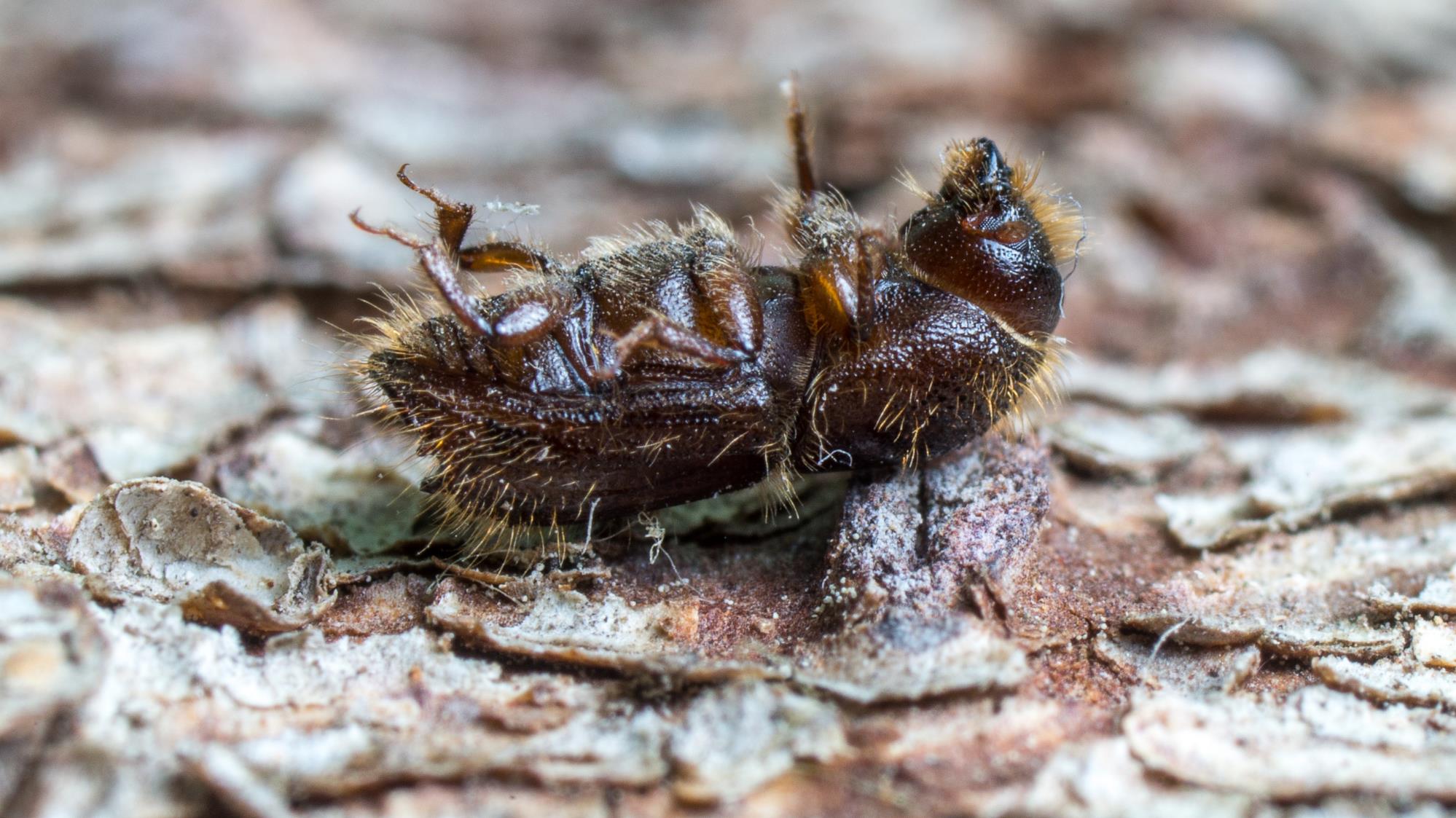 Paldies par uzmanību!